Творческая презентация на тему «Один день из жизни детского сада»
воспитателя МБДОУ
 «Детский сад № 1 «Шовда»
 Хасановой М.Я.
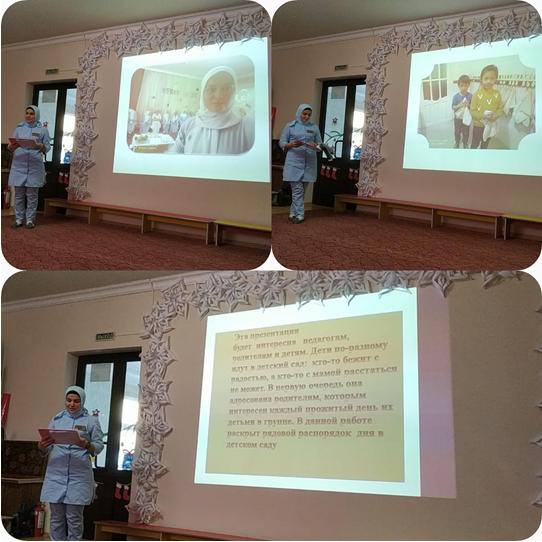 Эта презентация будет  интересна   педагогам, родителям и детям. Дети по-разному идут в детский сад:  кто-то бежит с радостью, а кто-то с мамой расстаться не может. В первую очередь она адресована родителям, которым интересен каждый прожитый день их детьми в группе. В данной работе раскрыт рядовой распорядок  дня в детском саду
«Вы его любите, дети, Самый добрый дом на свете!» Один день из жизни детского сада
Ивы выстроились в ряд,Клены под окошком.Входит солнце в детский садСветлою дорожкой.Все осмотрит в добрый часПо-хозяйски зорко:Окунется в чистый таз,Ляжет на дорожку.Окна чистые блестят,Вымыт пол дощатый.Просыпайся, детский сад!Добрый день, ребята!
Мы сегодня всех ребятНашей группы «ПЧЕЛКИ»Рассказать про детский садВежливо попросим…
Утро начали с зарядкиСтановитесь на «Веселую зарядку!»Всё в зарядке по порядку.Начинаем: - Раз и два!Руки, ноги, голова…Мы подвигали всем телом, и всеТело бегать захотело!
Ну а дальше как обычно,мы умоемся отлично…
И на завтрак все бегомкашу кушать мы пойдем…
Поиграем, отдохнёми на занятия пойдем…
Детки в садике живут,Здесь играют и поют,Здесь друзей себе находят,На прогулку с ними ходят.
Наши воспитатели очень уж старательны, научили нас лепить, а еще и труд любить…
Приготовят поваравкусный намобед всегда…
Наступает «тихий час».Дети глазки закрываютИ тихонько засыпают.Где-то стук какой-то слышен…Это дождь стучит по крыше.Он, наверное, не знает,Что ребята отдыхают.
Вот уже вставать пора!Просыпайся, детвора!!!Быстро встанем по порядку –Дружно сделаем зарядку!Все готовы? Не зевай!Упражнения начинай!
Там и книжки, и игрушки,Там любимые друзья,Мои верные подружки,Мне без них никак нельзя!
Мы играем целый день,Целый день играть не лень.Куклы, кубики и мишки…Можем мы читать и книжки-Мы большие дети,Всё познать хотим на свете.
Солнце скрылось за домами,Покидаем детский сад.Я рассказываю мамеПро себя и про ребят.Как мы хором песни пели,Как играли в чехарду,Что мы пили,Что мы ели,Что читали в детсаду.Я рассказываю честноИ подробно обо всем.Знаю, маме интересноЗнать о том,Как мы живем.
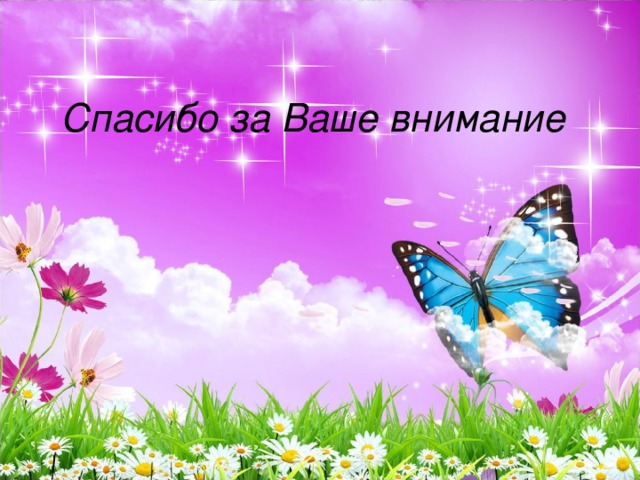